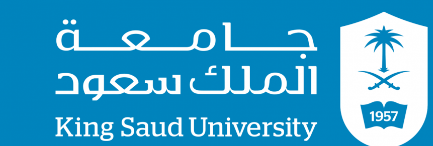 تجربة \ محمد فهد العتيبي
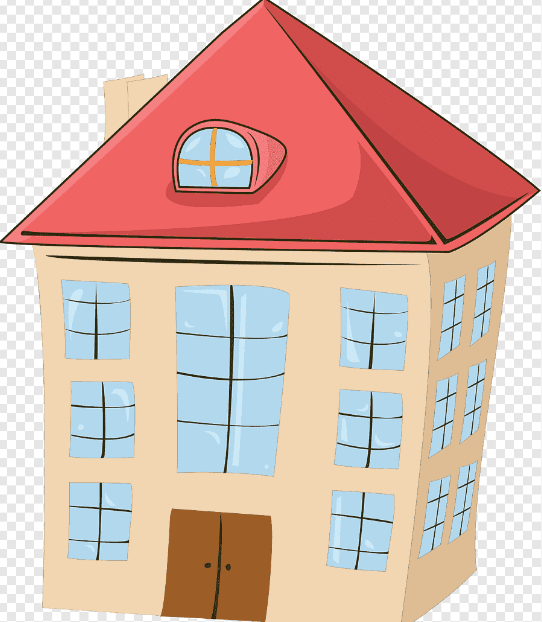 زيادة مستوى الطلب على الوحدات كبيرة المساحة
 
 (1) المعلومات الأساسية للتجربة : 
 - القطاع / السكني 
 - المؤسسة / خاص
 - بداية التدخل / يونيو 2022
 - نهاية التدخل / يونيو 2023
 - الهدف / تعزيز الرغبة عند العملاء على استأجر الوحدات الكبيرة بدلاً
 من المتوسطة والصغيرة
 - المنهج المستخدم / تجربة في مشروع خاص 
 - التطبيق / الدليل على ان تغيير أسعار الاجار للوحدات الكبيرة
 والمتوسطة الحجم ومقاربتها يمكن ان يحفز العملاء الى استأجر الوحدات
 الكبيرة
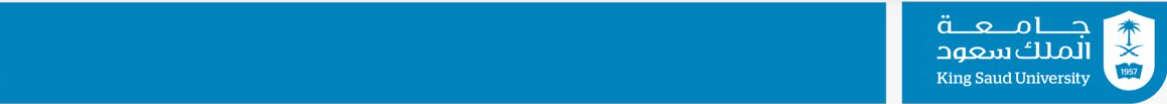 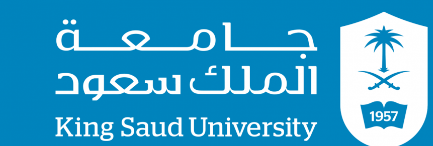 2 – المشكلة المراد التدخل فيها : 

هل يمكن للسعر ان يعزز رغبة العميل في اختيار الوحدات الكبيرة بدلاً من الصغيرة والمتوسطة  
وهل يمكن ان يؤثر سعر الوحدات المتوسطة المساحة على الوحدات الكبيرة المساحة
أردنا معرفة إذا كان بإمكاننا زيادة الطلب على الوحدات الكبيرة عن طريق مقاربة الأسعار للوحدة الكبيرة والمتوسطة
3 - الطرق او الوسائل المستخدمة في التدخل :  تم اجراء تجربة لاختبار التمايز الغير كامل وتأثيره على اختيارات المستأجرين التي يمكن ان تؤثر على طلب الوحدات الكبيرة والمتوسطة والصغيرة الحجم وتمت دراسة اختيارات العملاء للوحدات الكبيرة والمتوسطة والصغيرة الحجم قبل وبعد التجربة وأثبتت ان العملاء يفضلون الوحدة الصغيرة والمتوسطة بسبب فرق واضح في السعر عن الوحدات الكبيرة
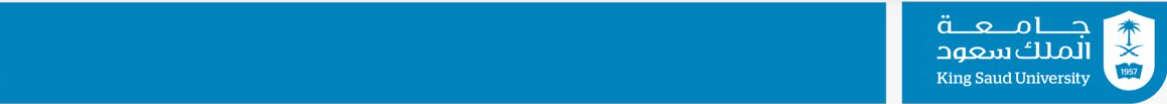 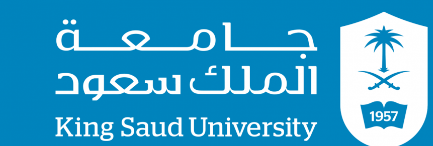 (4)النتائج وحجم التأثير:
كانت التغيرات التي تمت ملحوظه حيث زاد الاقبال على الوحدات الكبيرة المساحة عن قبل بسبب تقليل الخدمات في الوحدات الصغيرة ومقاربة الأسعار بين الوحدات المتوسطة والكبيرة
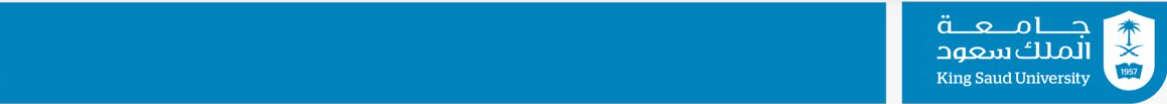